A KÖNYVTÁRELLÁTÁSI SZOLGÁLTATÓ RENDSZER HATÉKONY MŰKÖDTETÉSE ÉS A SZOLGÁLTATÁS NÉPSZERŰSÍTÉSEVI. KSZR Műhelynap – Zalaegerszeg 2015. november 11.
A KSZR szolgáltatások népszerűsítése

Fehér Miklós
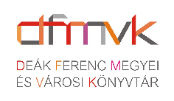 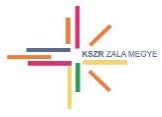 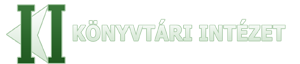 Kérdőív a KSZR szolgáltatások népszerűsítéséről, a népszerűsítés gyakorlatáról
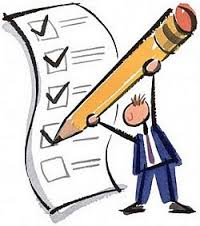 A kérdőív 11 kérdést (kérdéscsoportot) tartalmazott
19 intézményt kértem fel a válaszadásra 	= 100 %
14 válasz érkezett					=   74 %
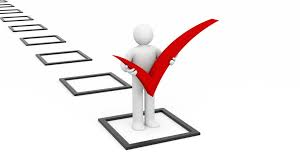 1. A megyei KSZR szolgáltatásnak van e kialakított saját arculata?
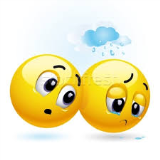 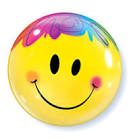 2. Az arculati elemek használatáról (4 válaszból lehetett jelölni)
3. A KSZR arculati elemek alkalmazásra kerülnek-e az alábbi felületeken?
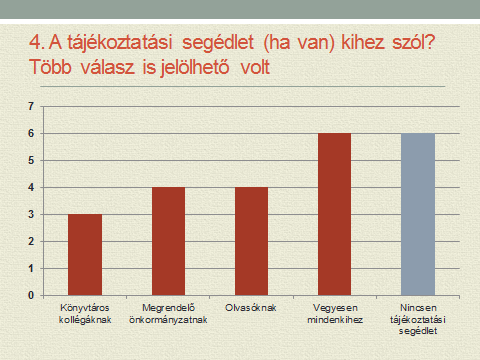 5. Alkalmazza-e az alábbi megoldásokat a szolgáltatások népszerűsítésére?
6. Alkalmazza-e az alábbi megoldásokat a rendezvények (események, képzések) esetében?
6. Milyen egyéb megoldásokat javasol a rendezvények (események, képzések) marketingje esetében?
7. A szolgáltatások eredményességének mérése indikátorokkal
8. A szolgáltatások eredményessége bemutatásra kerül-e az alábbi felületeken?
9. Rendelkezik-e a könyvtár a KSZR szolgáltatás népszerűsítésére vonatkozó hosszútávú, illetve éves tervvel
10. Milyen új (eddig nem alkalmazott) lehetőséget lát a szolgáltatások népszerűsítésére?
11. Ha városi könyvtár is közreműködik a KSZR ellátásban, végez-e ő népszerűsítő tevékenységet?
Hét kérdőíven kaptunk erre a kérdésre választ 
(A többi válaszadó megyében nincs városi közreműködő)
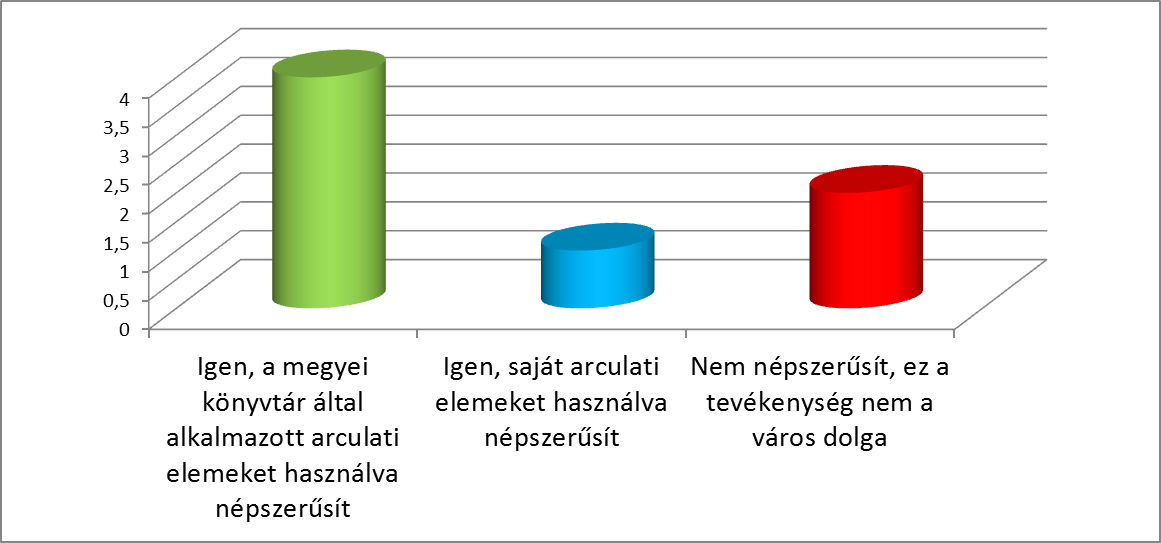 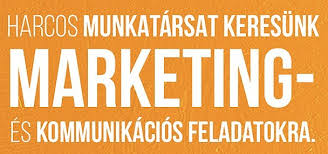 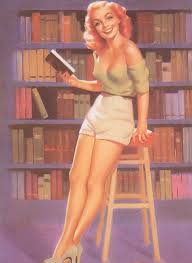 2015.
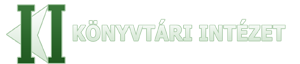